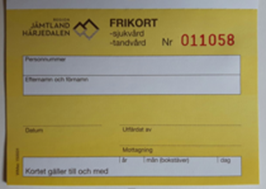 2 Registrera befintligt frikort
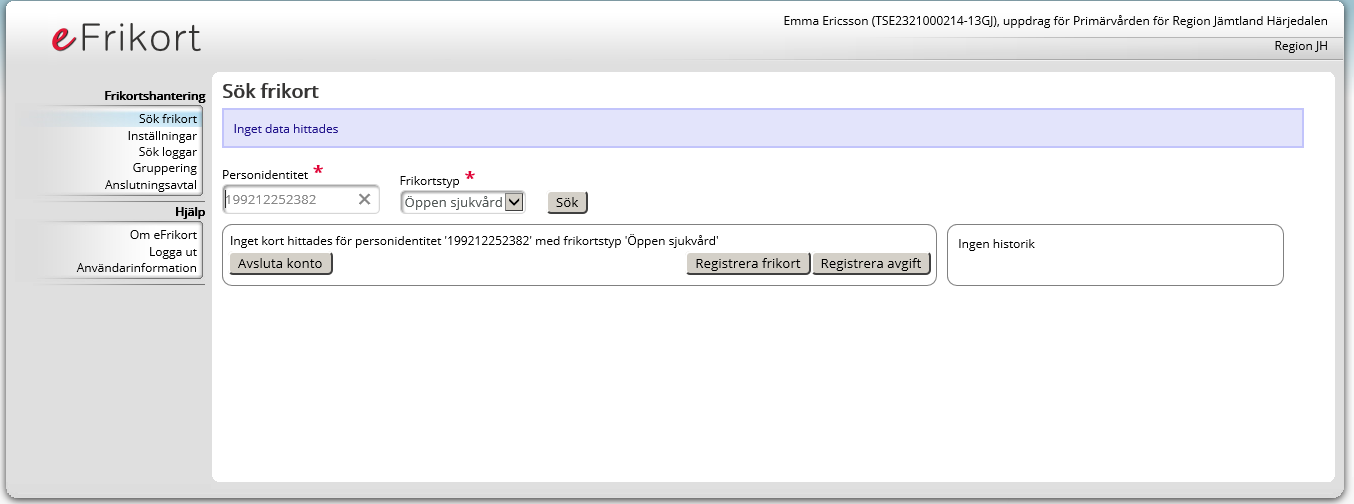 Registrera nytt frikort
2 Registrera befintligt frikort
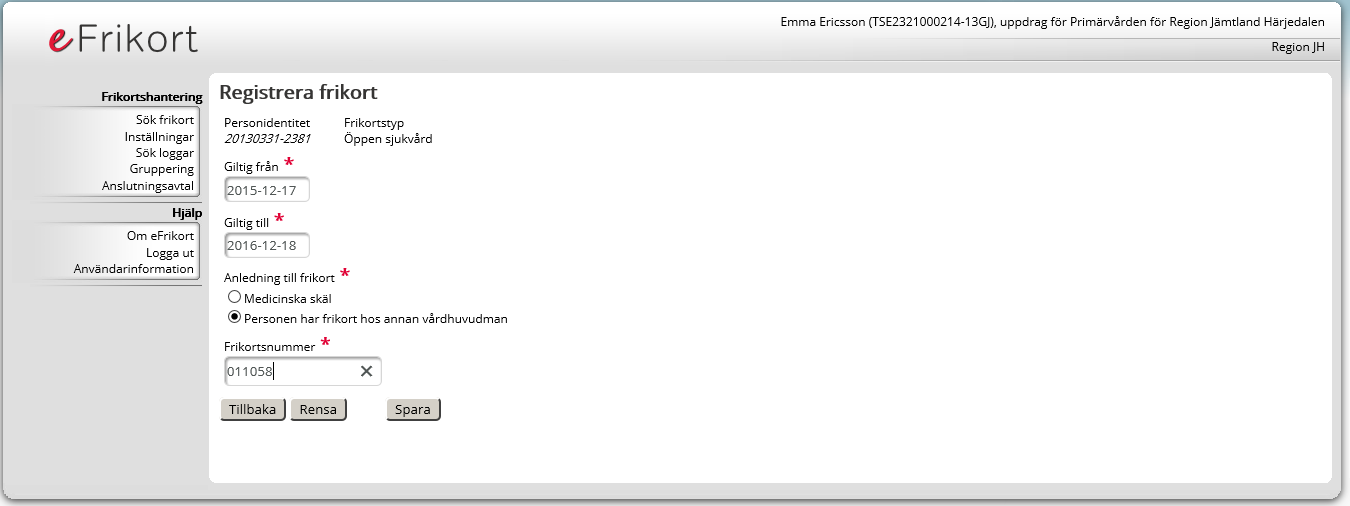 Ange:
- Korrekt giltighetsperiod
- Anledning;  Personen har frikort hos annan vårdhuvudman 
- Frikortsnummer.
Spara
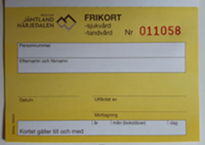 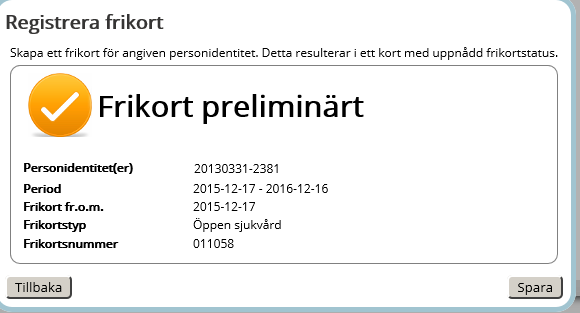 2 Registrera befintligt frikort
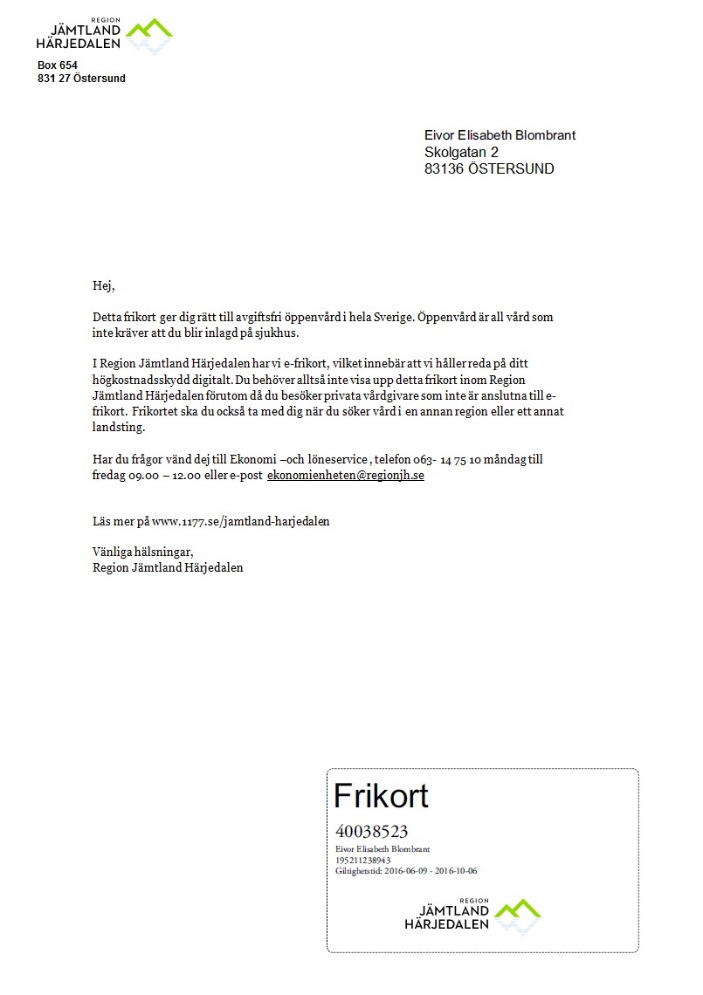 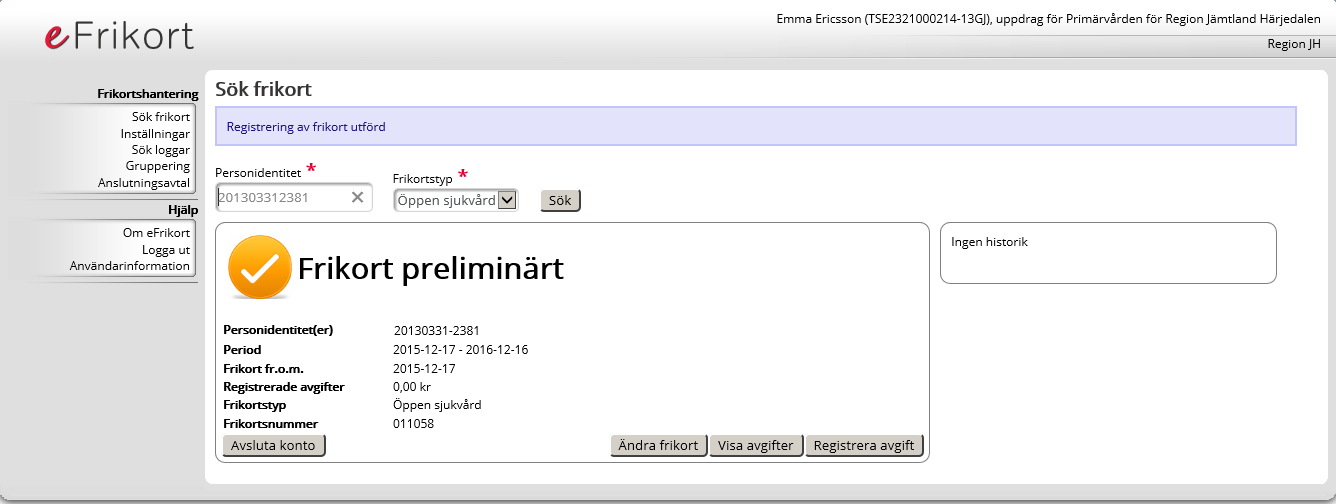 Ett fysiskt frikort skickas till folkbokföringsadress inom ca en vecka.